Chapter 5 One Pagers
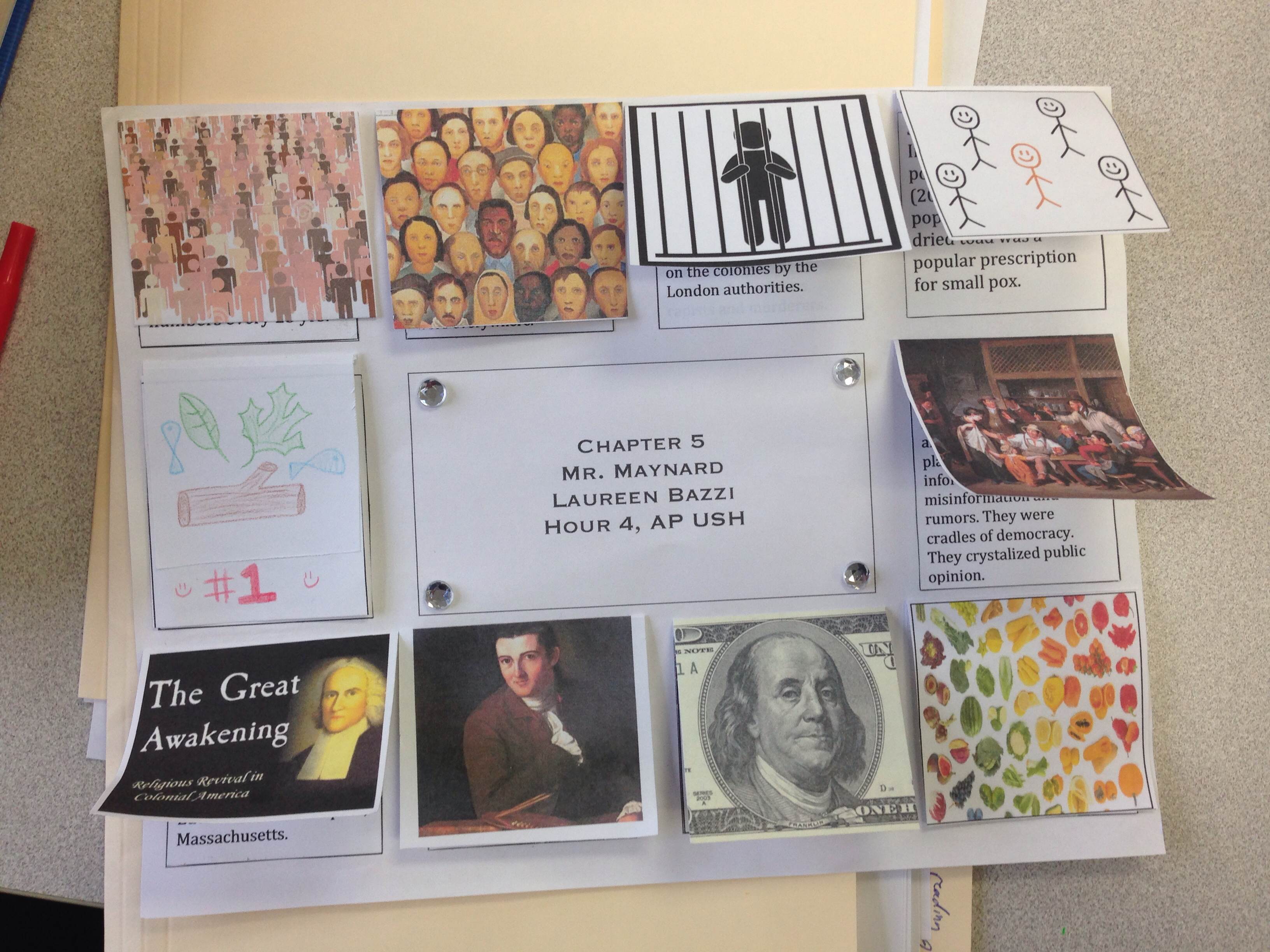 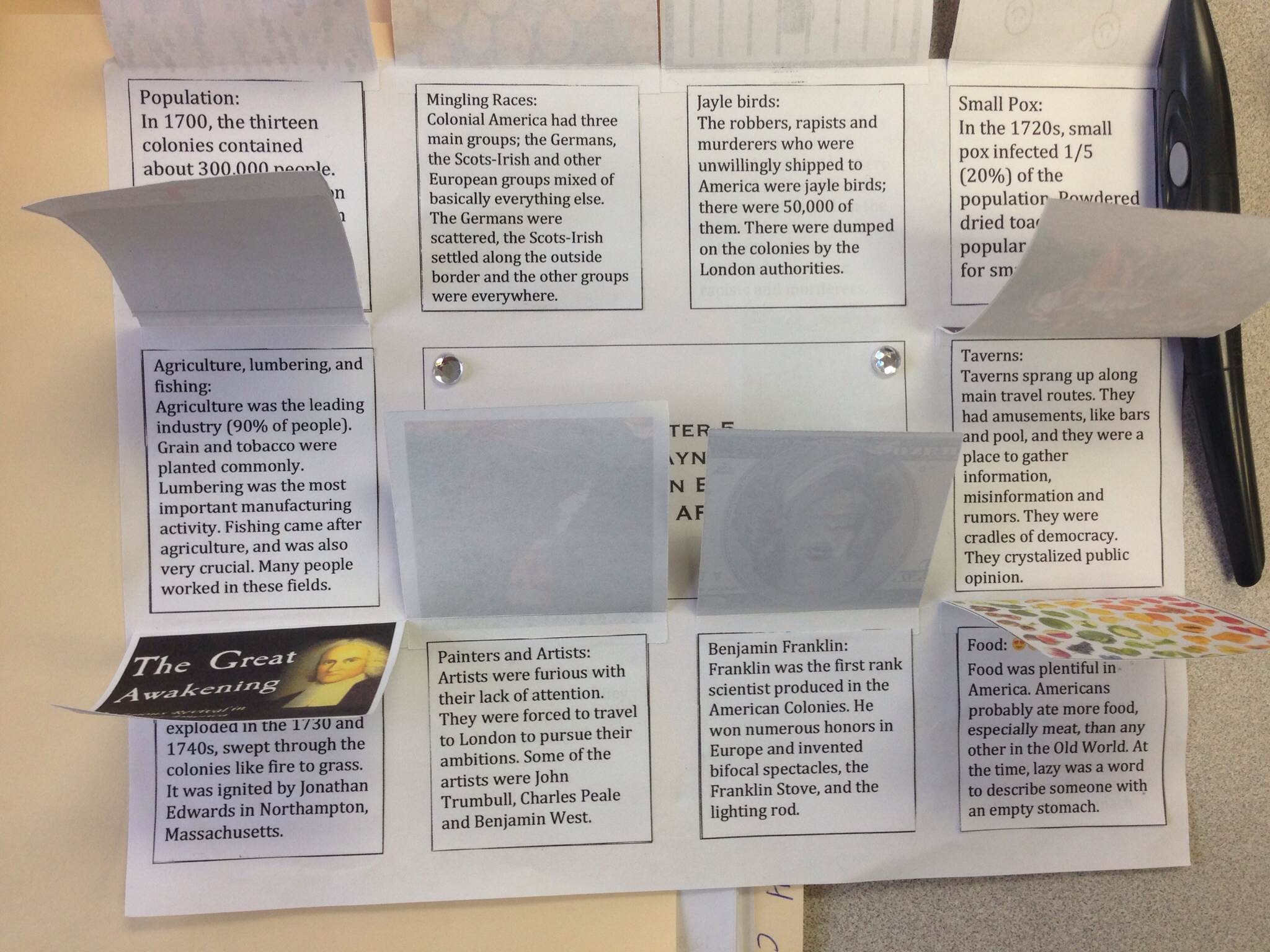 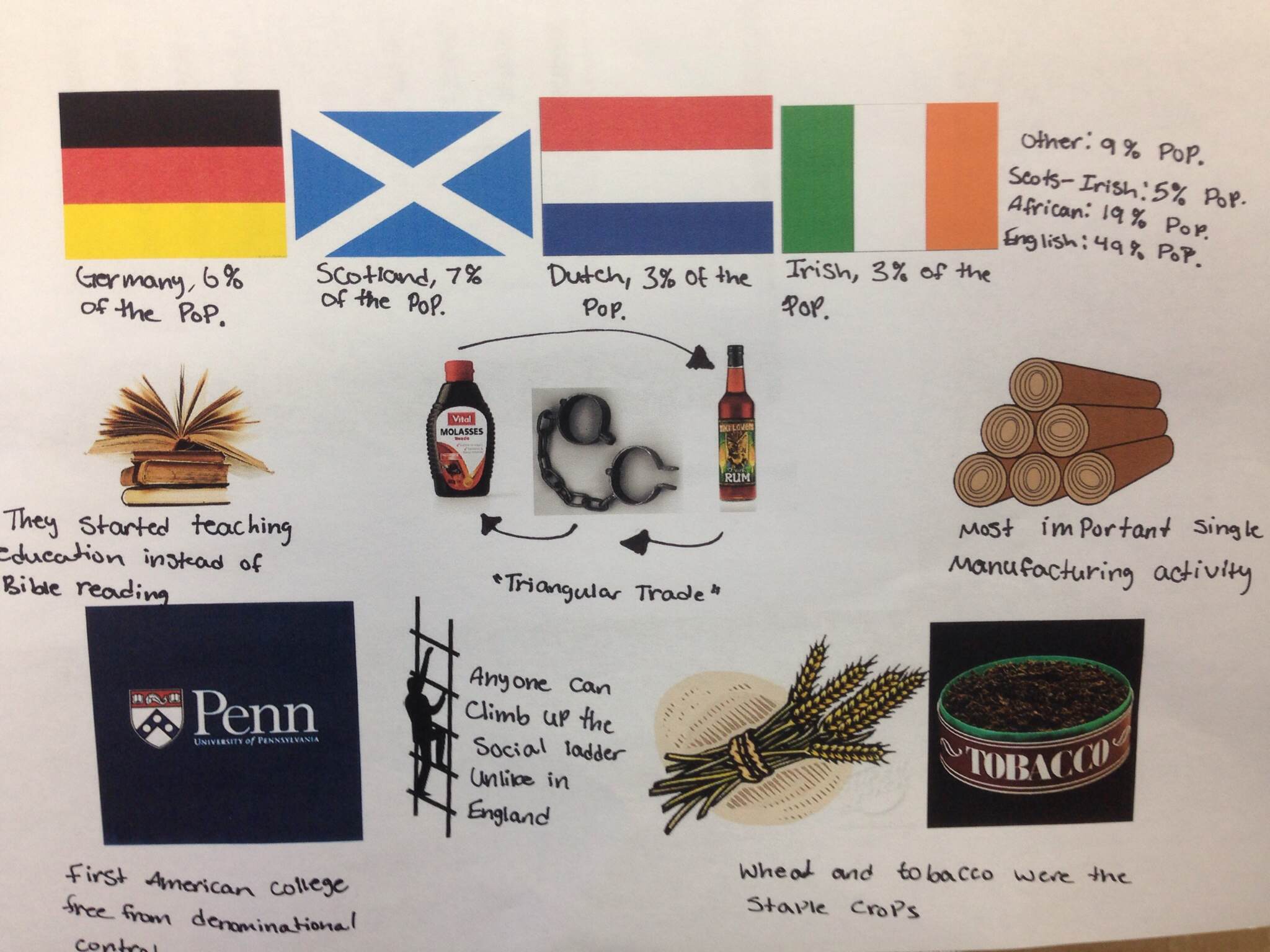